Coasts – Camera – Action: 
Project Update
WECAN Meeting
14 August 2024
Project Partners: Roxanne Carini (UW), Nicole A. Errett (UW), Ashley Moore* (UW), Juliette Randazza (UW), Connie Allen* (Wash Away No More), 
George Kaminsky (WA Ecology), Henry Bell (WA Ecology)
*presenting today
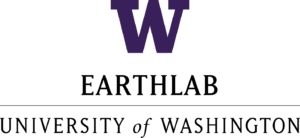 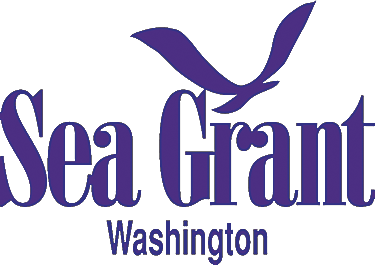 Funded by:
Project Overview
Our Goal: To measure beach changes and inform beach restoration using photos taken at existing beach photo stations and community knowledge of local erosion.

Our Process: Using the photos you submit and the GPS field survey from WA Ecology, we will process beach imagery to measure how much the beach width changes over relatively short time periods (e.g., one week, a single storm event, etc.). We will combine this information with results from the focus group discussions and create an interactive display for the community. We will use your feedback to inform next steps.
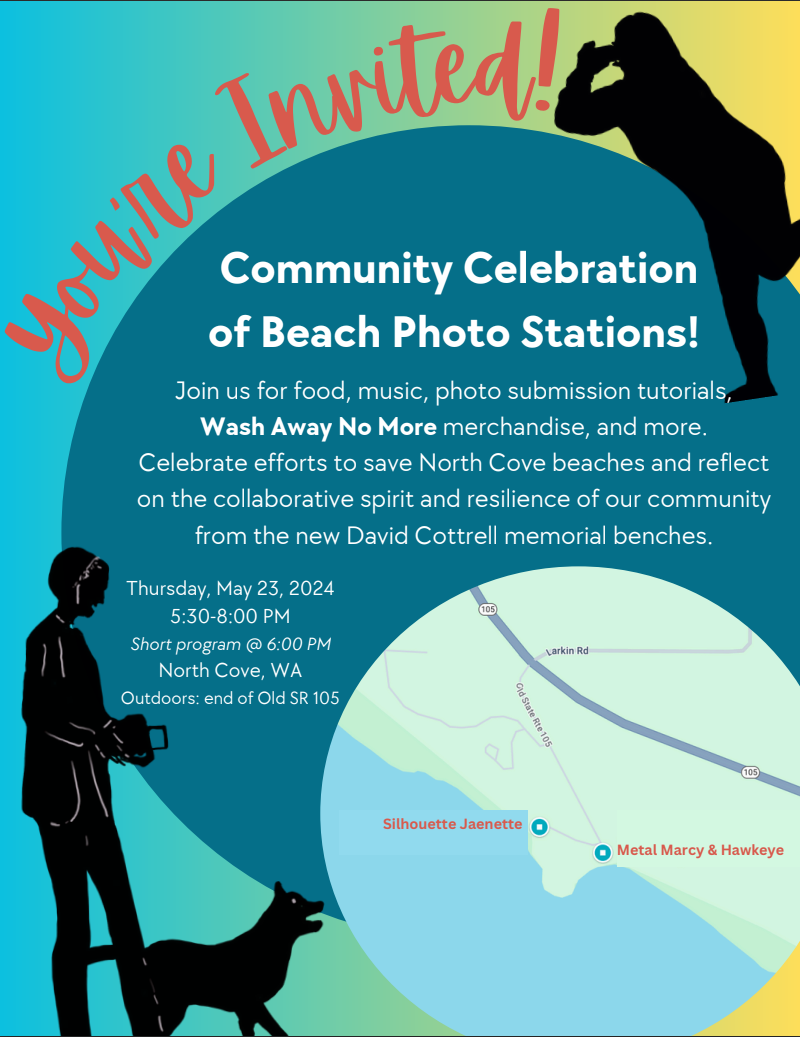 Relaunch Event Recap
Over 75 attendees!
Short Program about the project
… and Connie played the banjo!
Photo Submission Tutorials
… and statue dress-up… and the real Marcy & Jaenette!
Taco Truck
Rock/revetment-themed music
Wash Away No More swag
Potluck desserts
… with Dynamic Revetment cake!
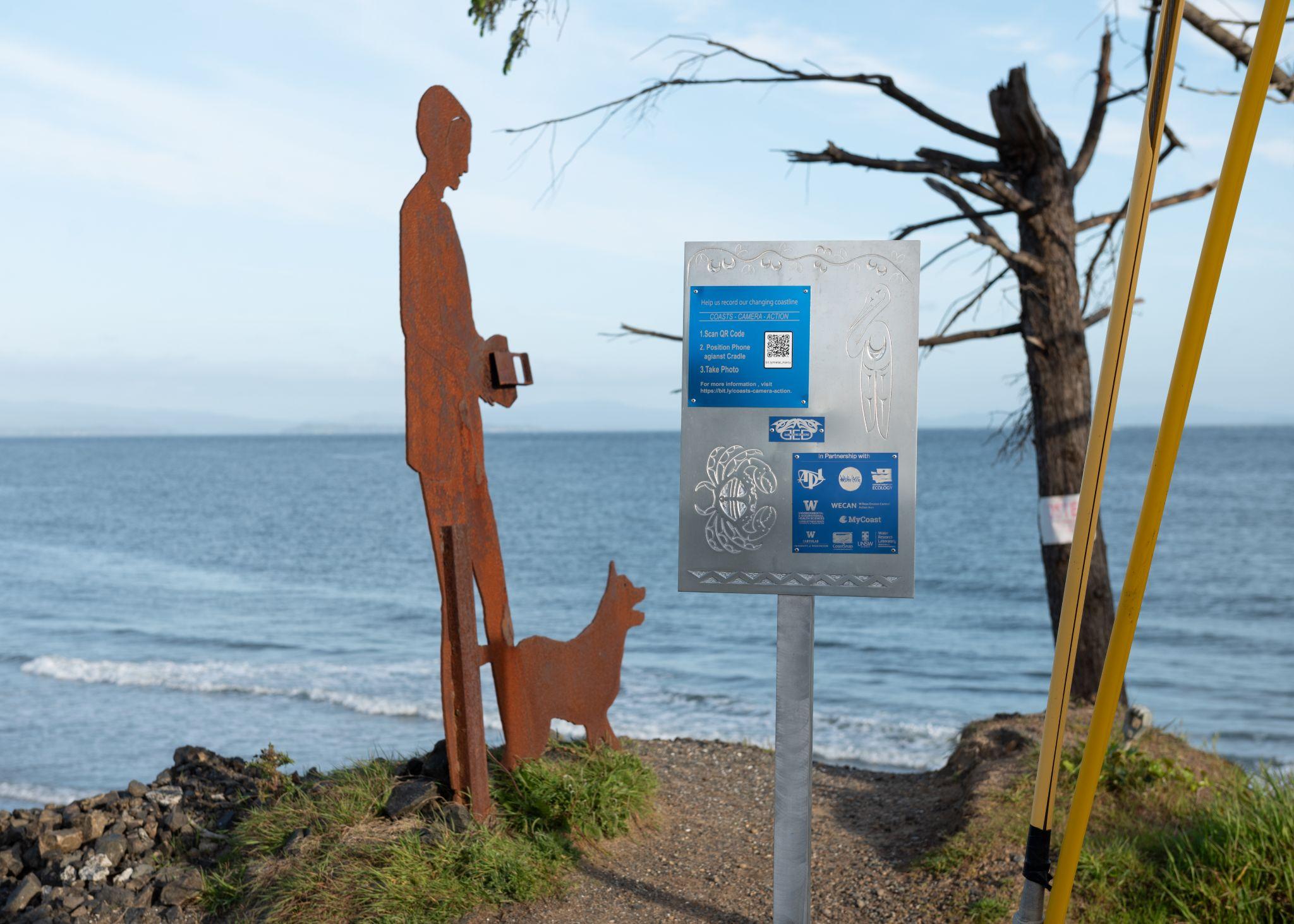 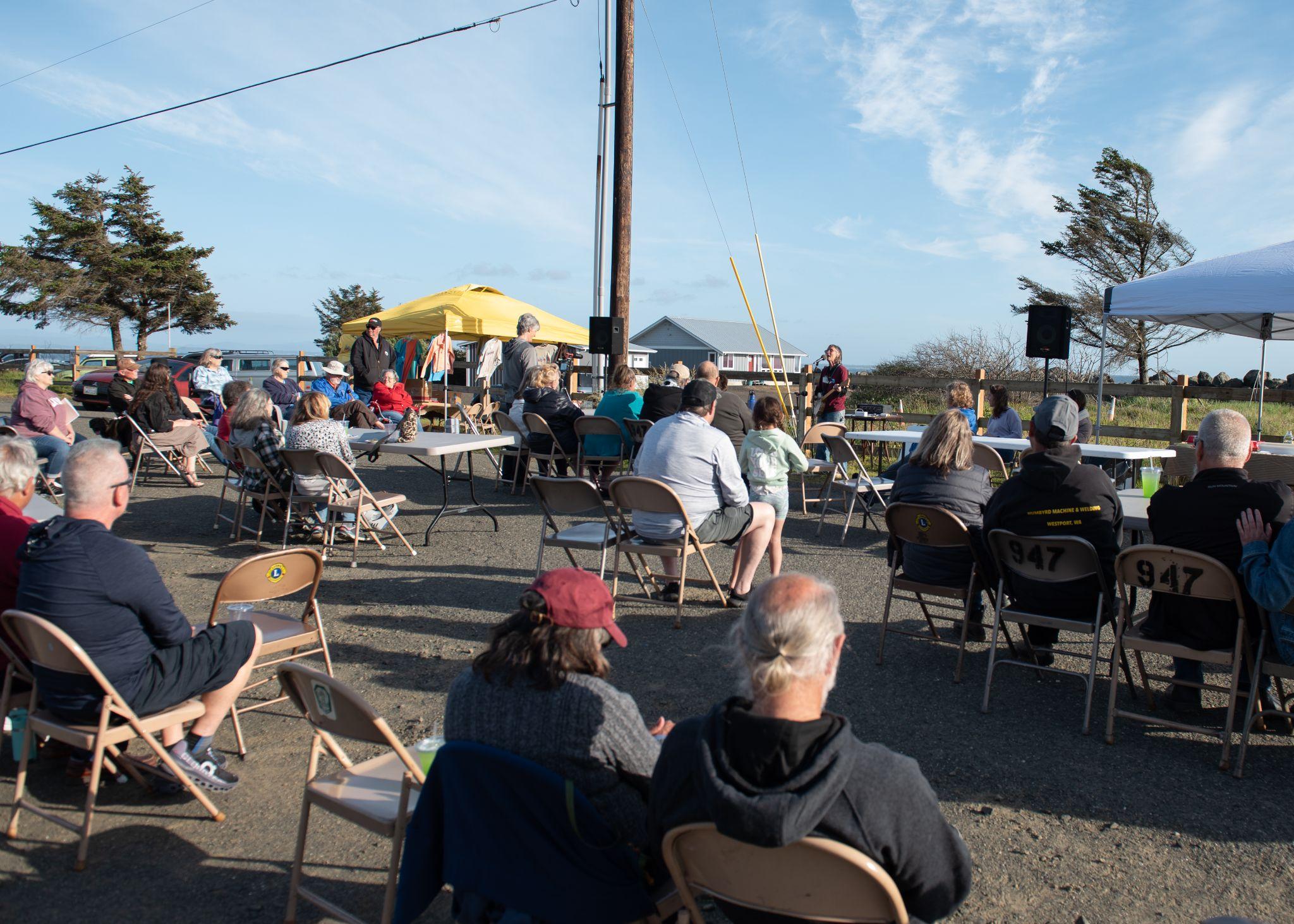 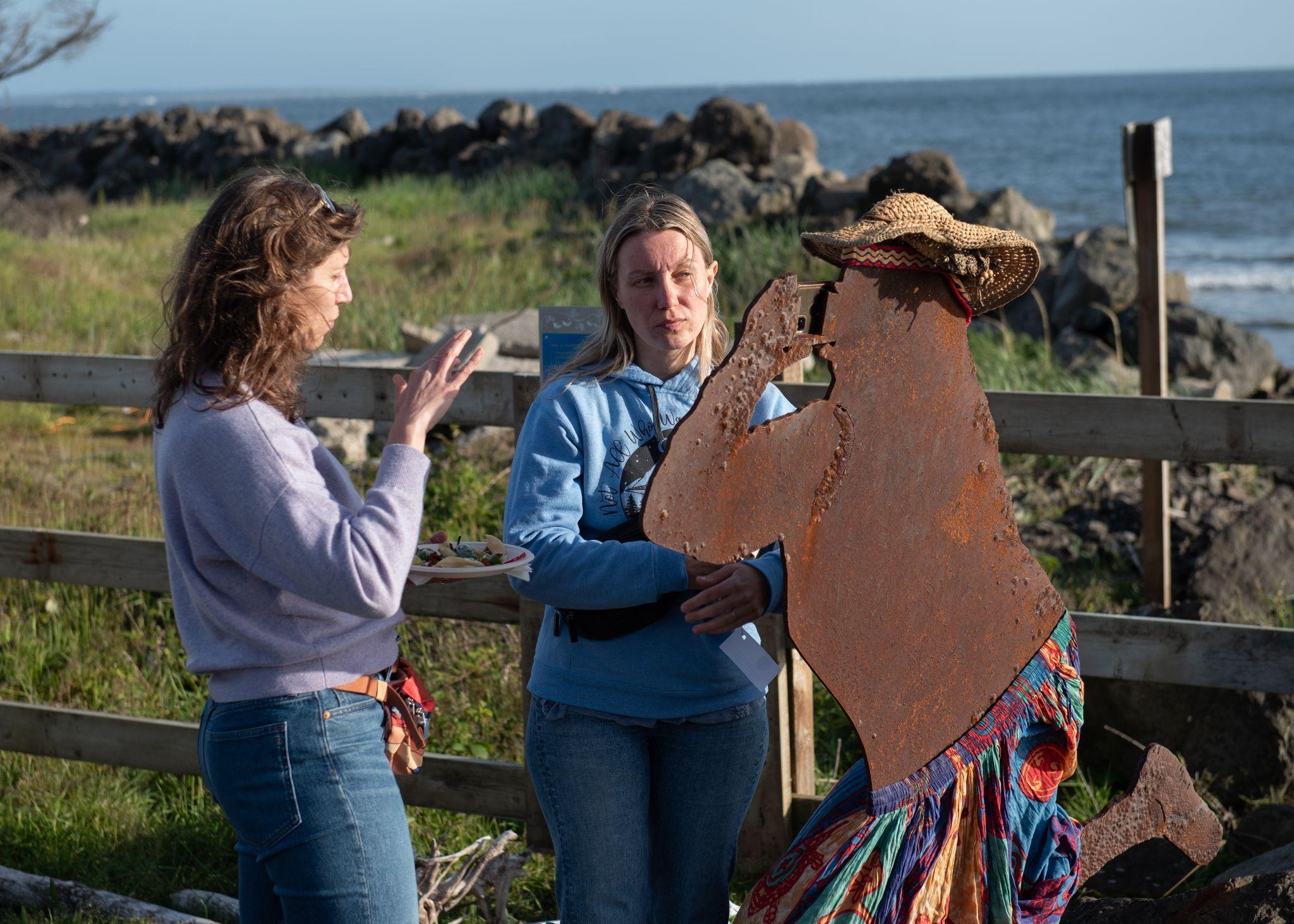 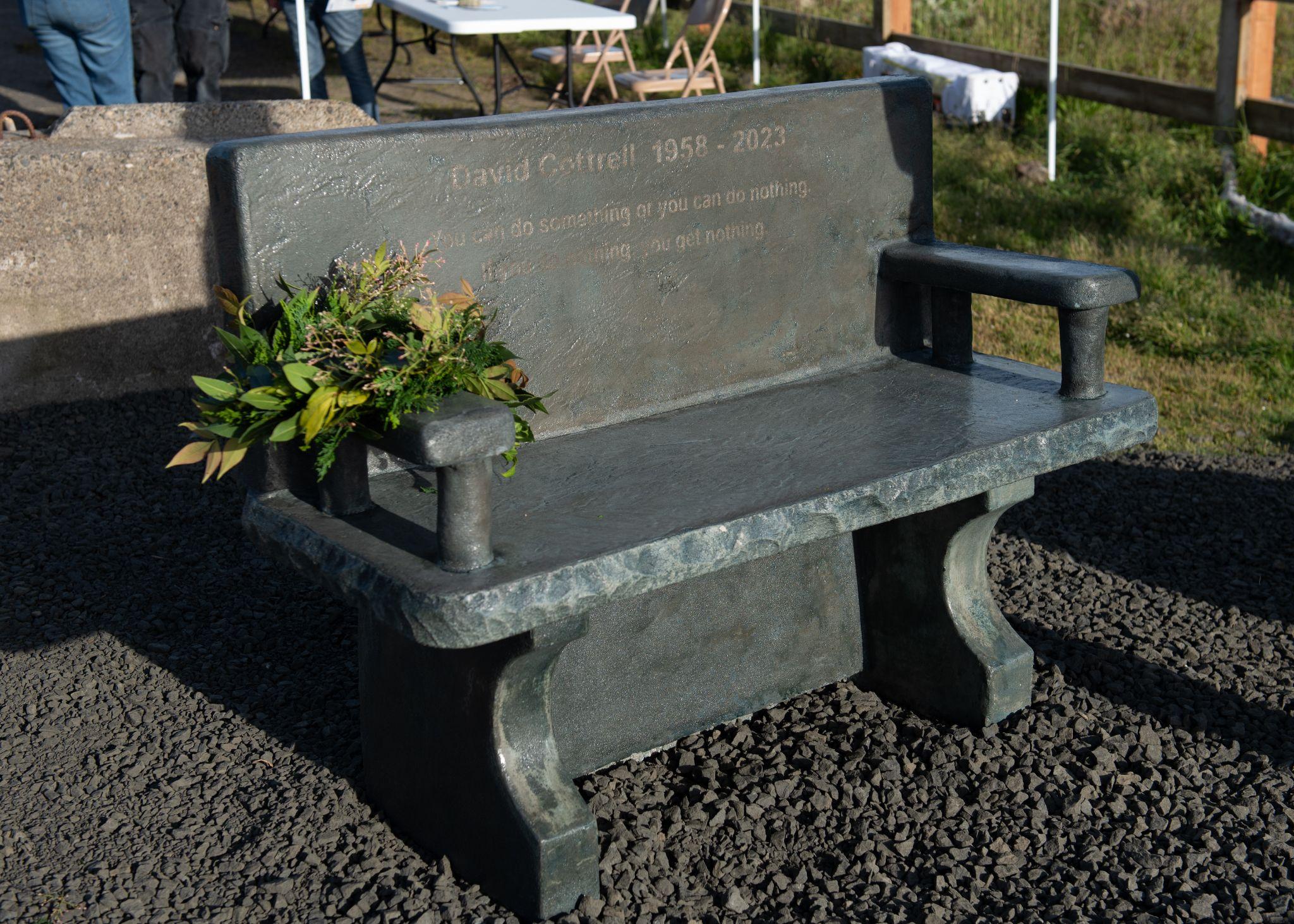 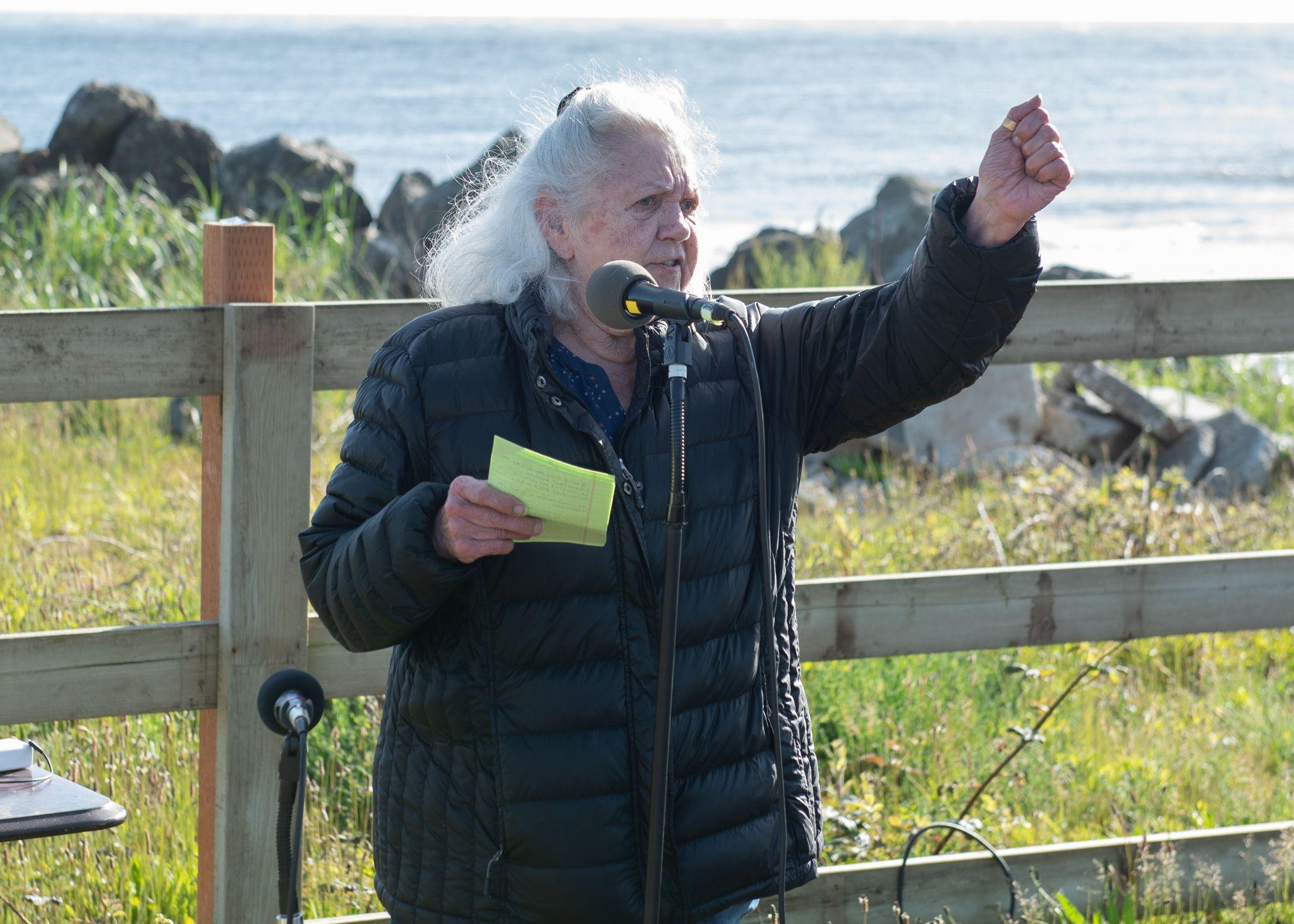 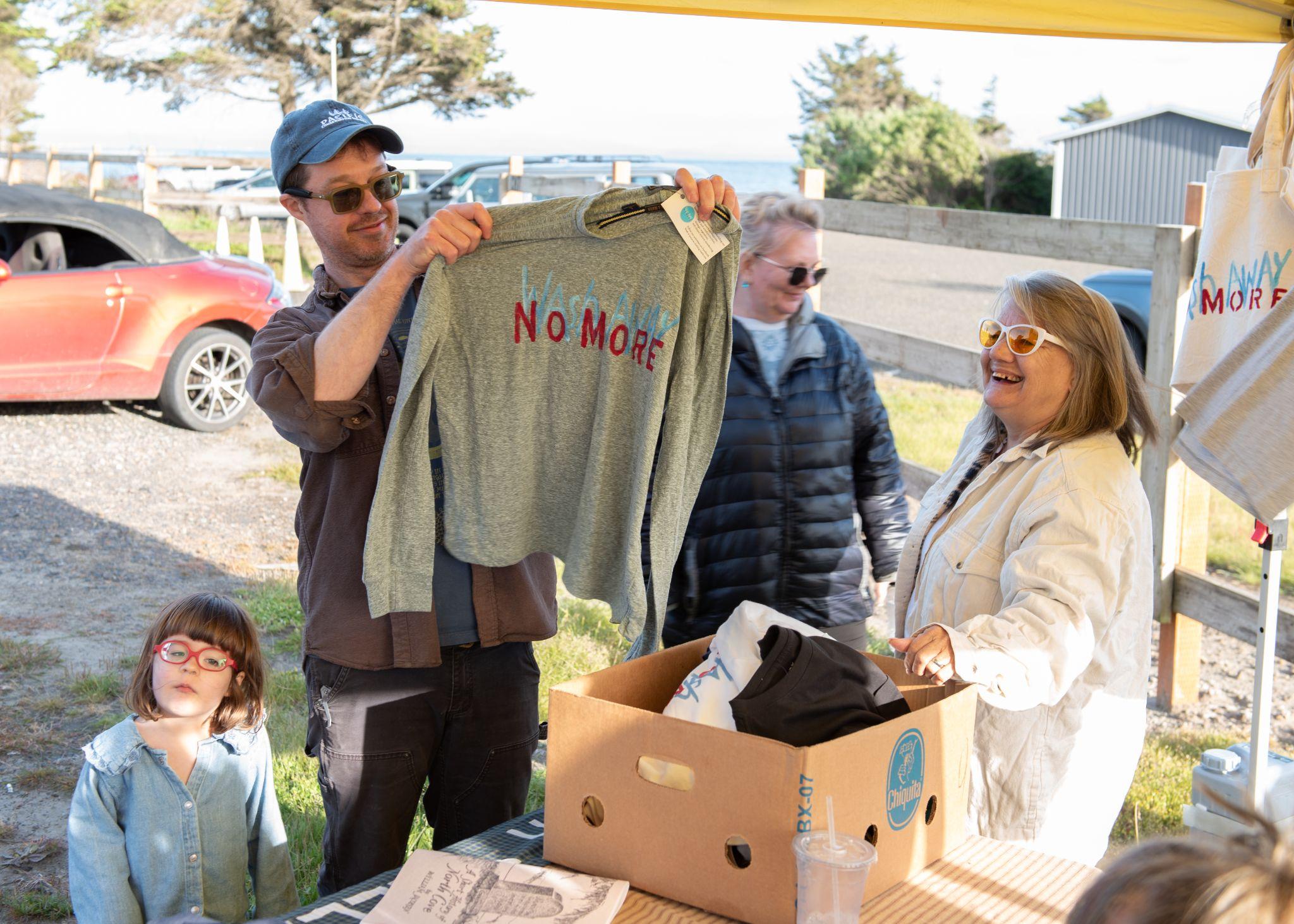 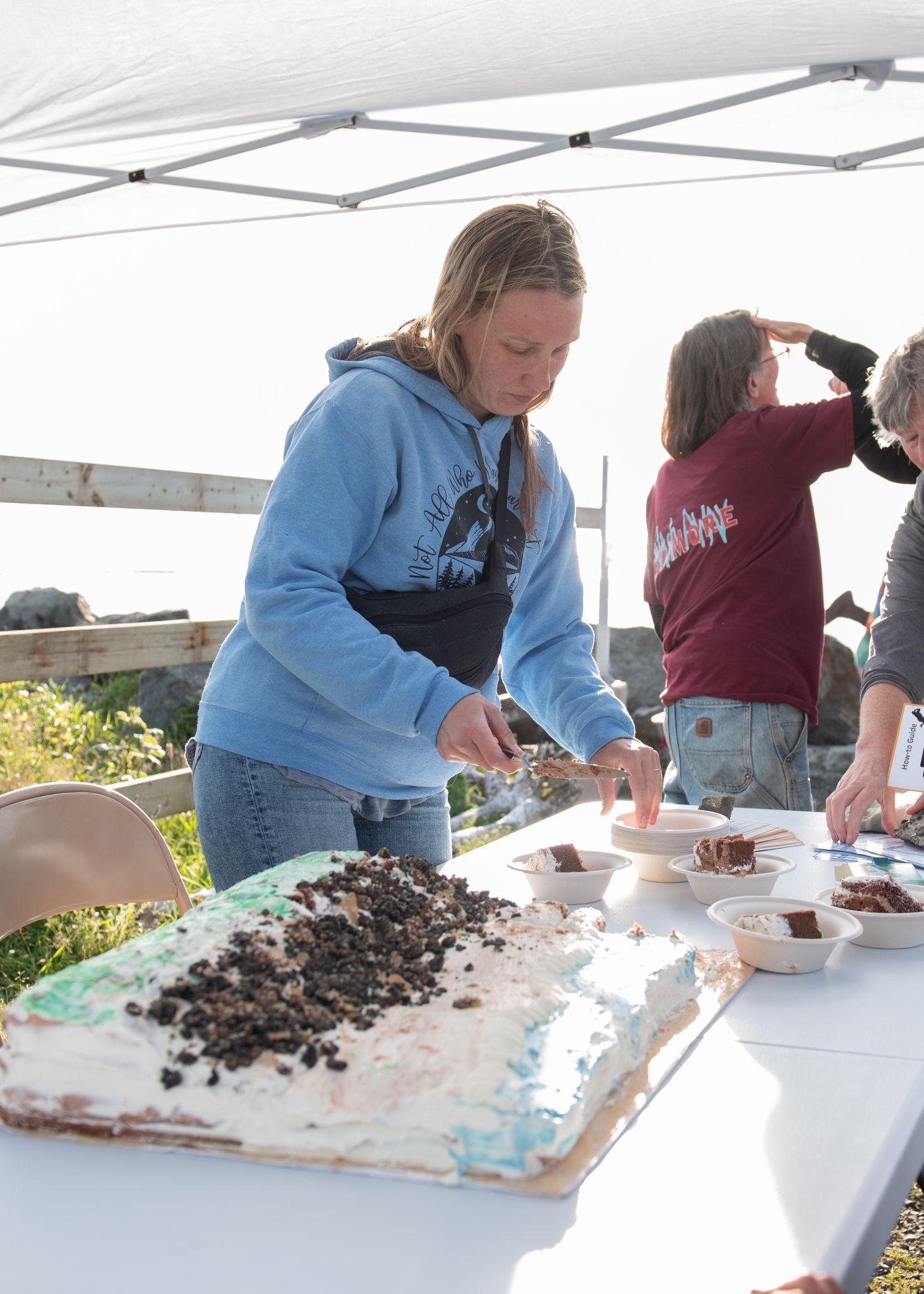 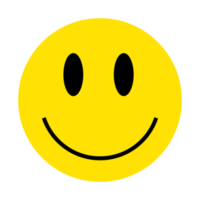 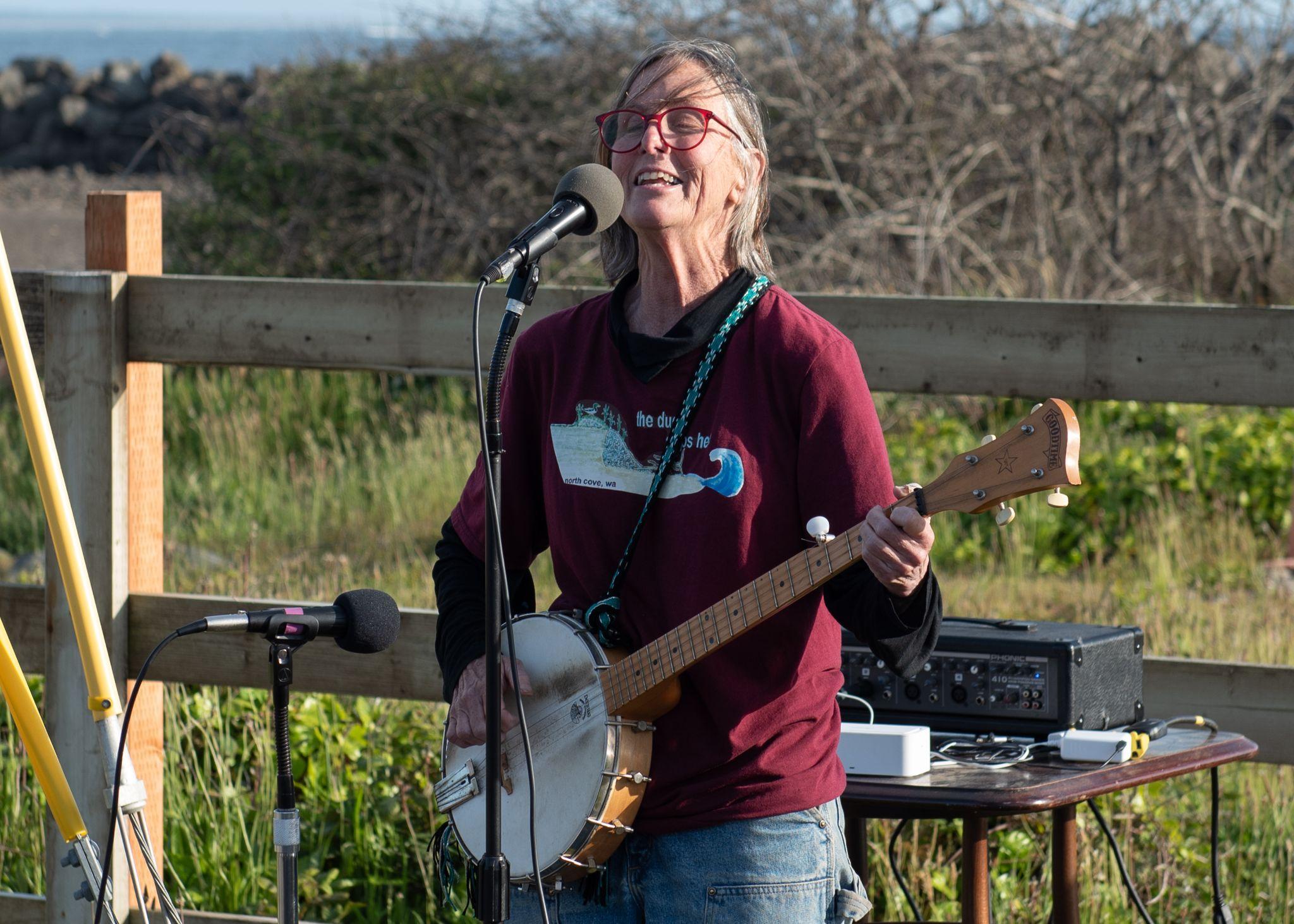 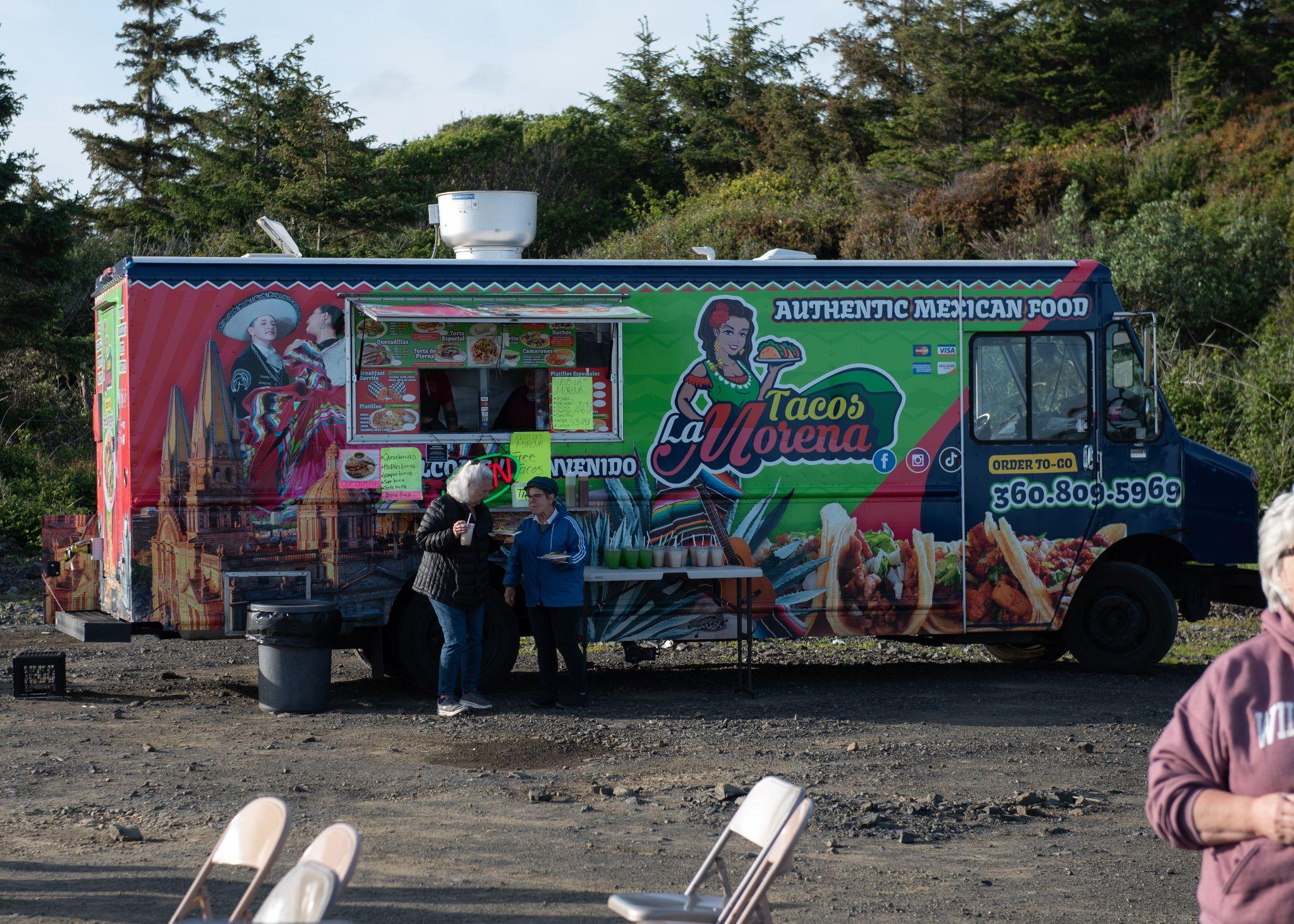 Focus Groups
5 focus groups, 3-6 participants each
Showed time series
Participants brought their photos
Questions asked:
What do you See here?
What is really Happening here?
How does this relate to Our lives?
Why does this situation, concern, or strength exist?
What can we Do about it?
Focus Group Themes
Theme 1: Place attachment contributes to residents’ worry about the loss of land and their motivations to protect it.
Theme 2: The need for outside support to build capacity coexists with the desire to remain independent.
Theme 3: Coordination among communities across the coast is critical for effective erosion control.
Theme 4: Erosion control has brought hope for the future, yet concerns remain about cross-coastal and ecological impacts.
Theme 5: Collective action has brought the community closer with a sustained motivation for change.
CoastSnap Preliminary Results: 
Sand Retention at Metal Marcy
5 April 2024 - low tide
27 July 2024 - low tide
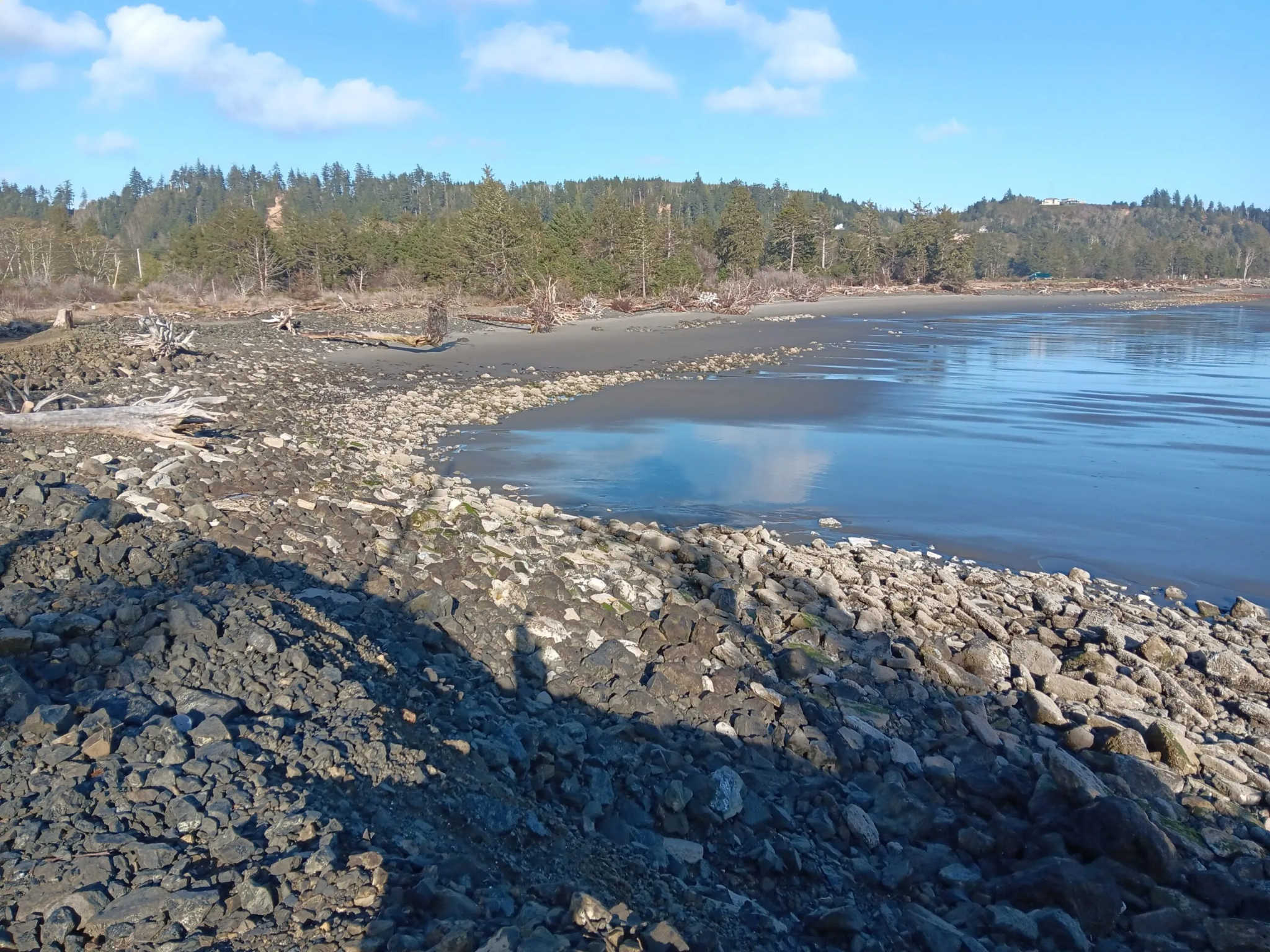 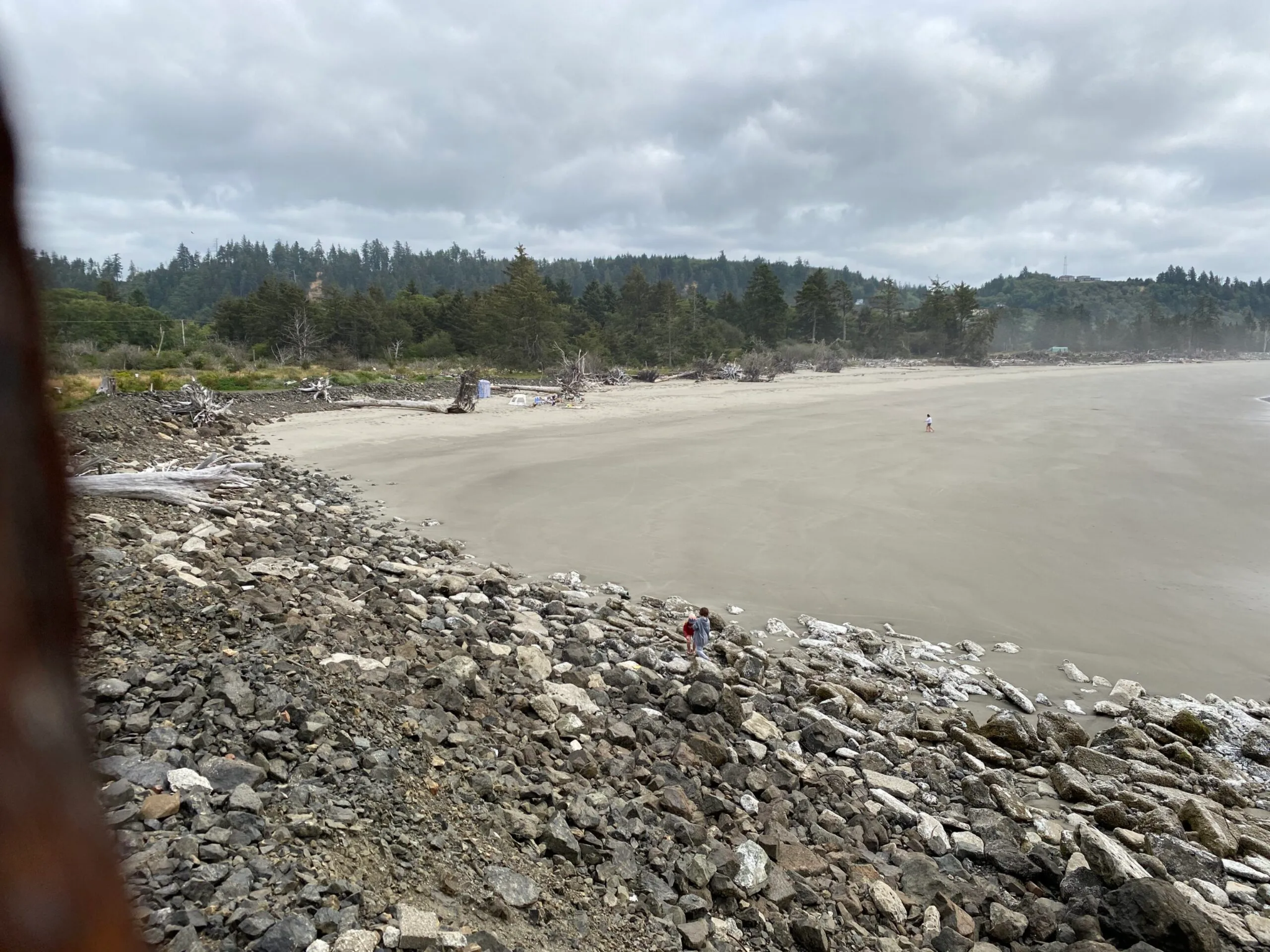 CoastSnap Preliminary Results: 
Sand Retention at Silhouette Jaenette
28 April 2024 - low tide
27 July 2024 - low tide
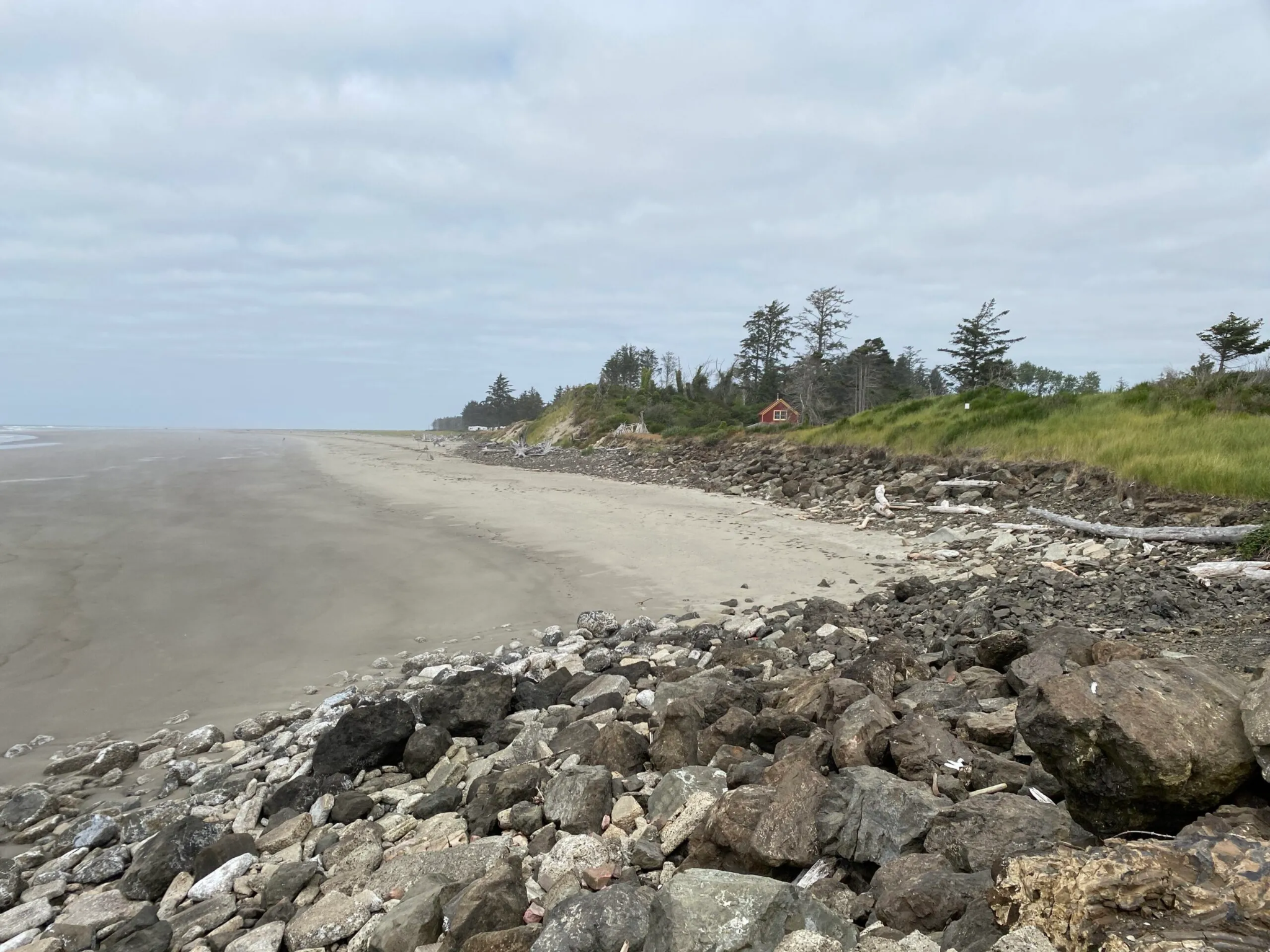 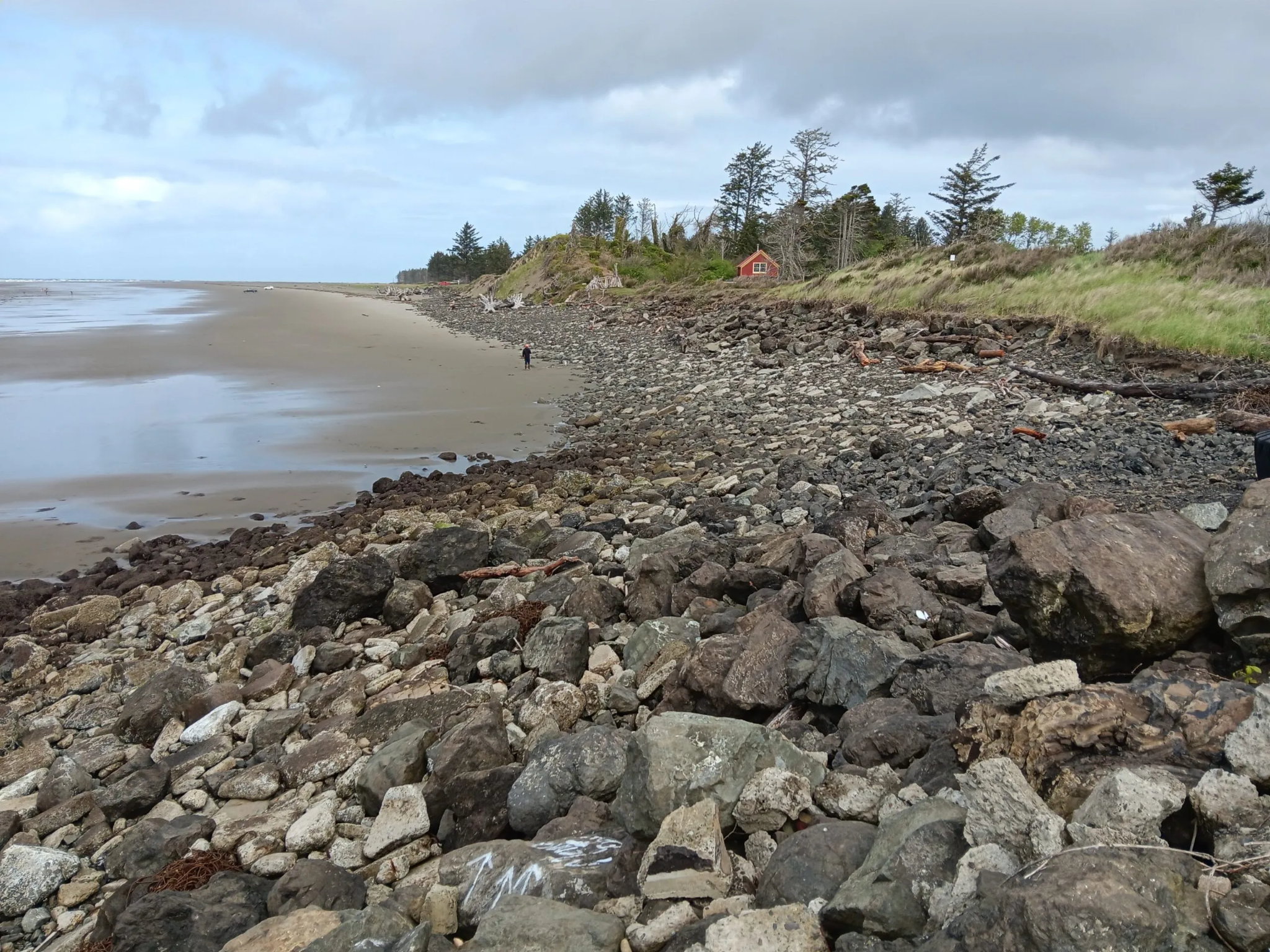 CoastSnap Preliminary Results:
Mapping shorelines before and after storms
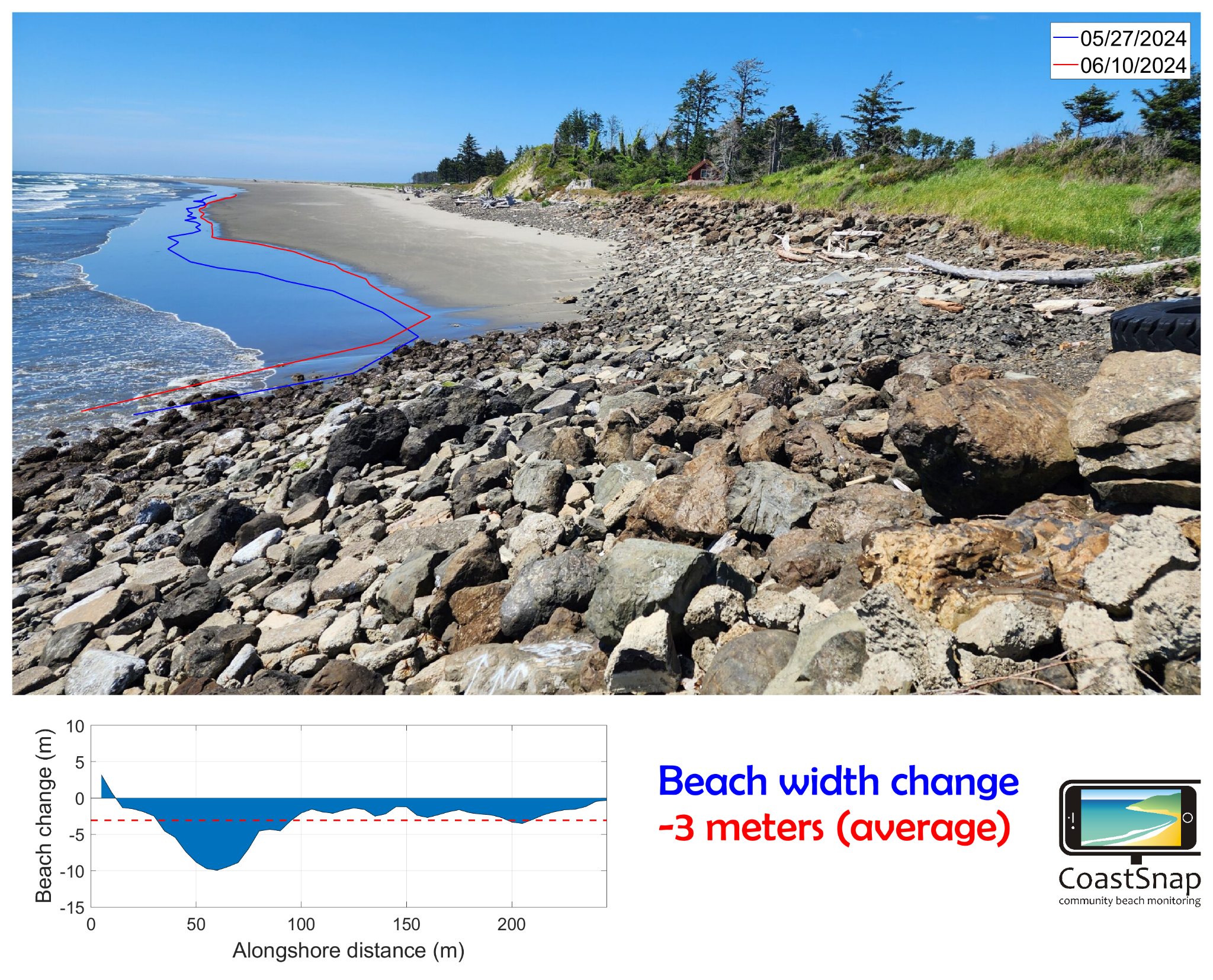 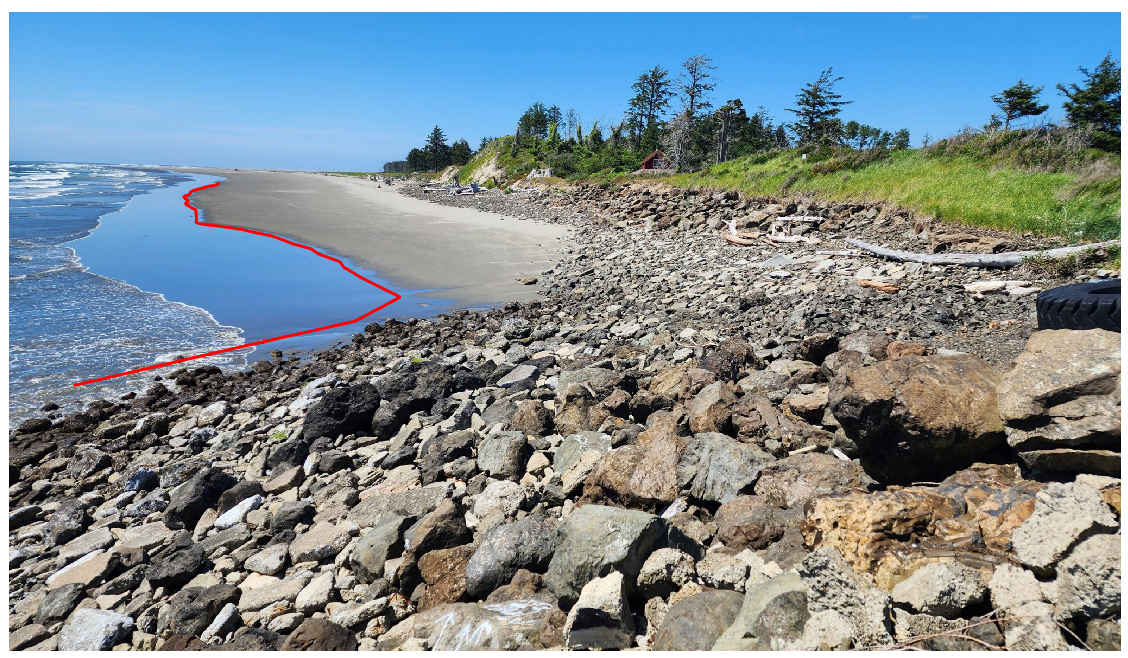 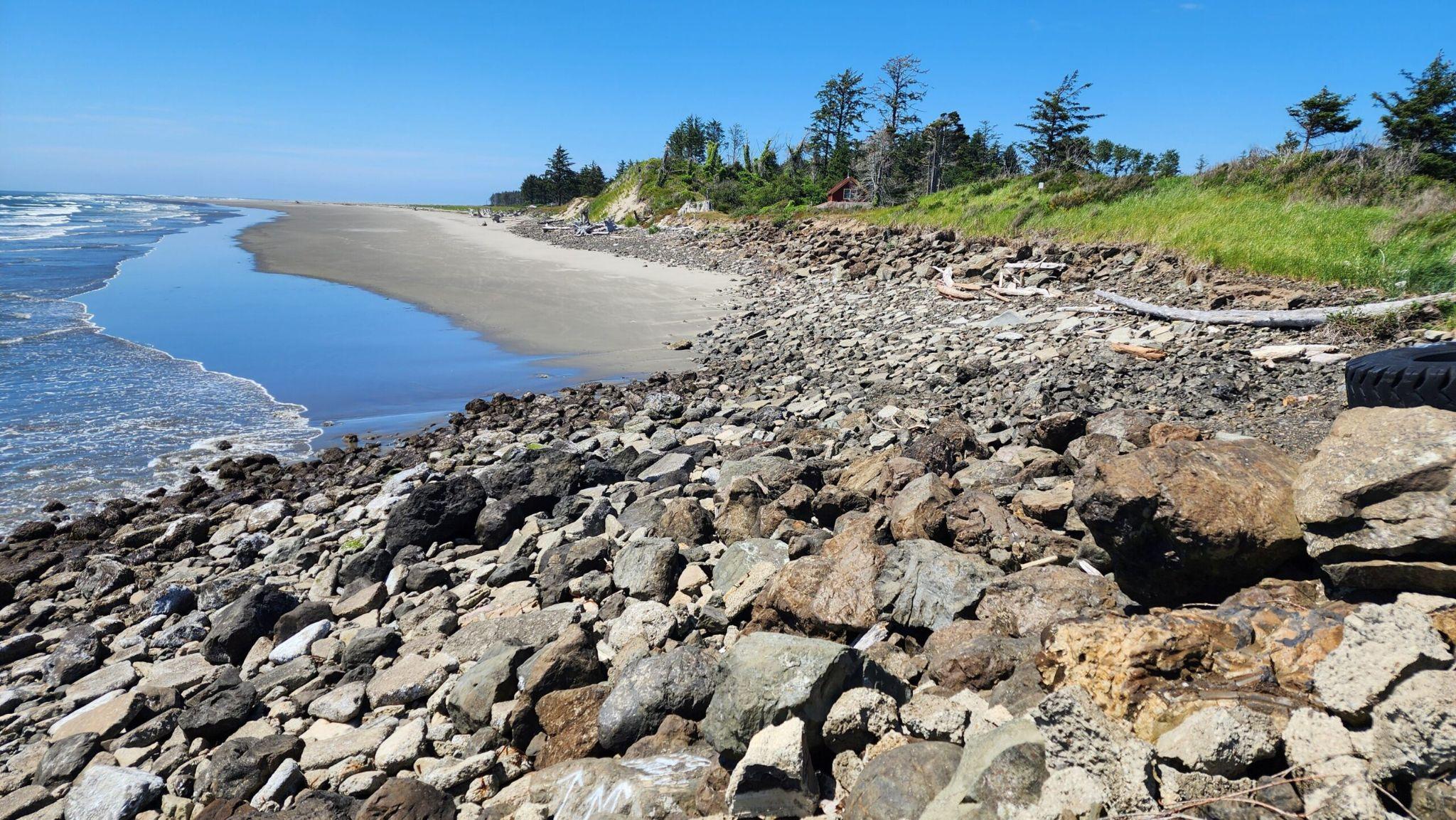 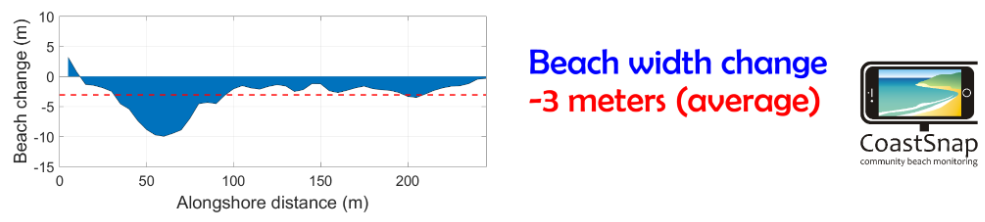 June 10th, 2024: Post-storm beach
[Speaker Notes: 5 days before a storm and 5 days after, comparing pictures
both pictures are within same tidal range]
CoastSnap Preliminary Results:
Mapping shoreline change over time
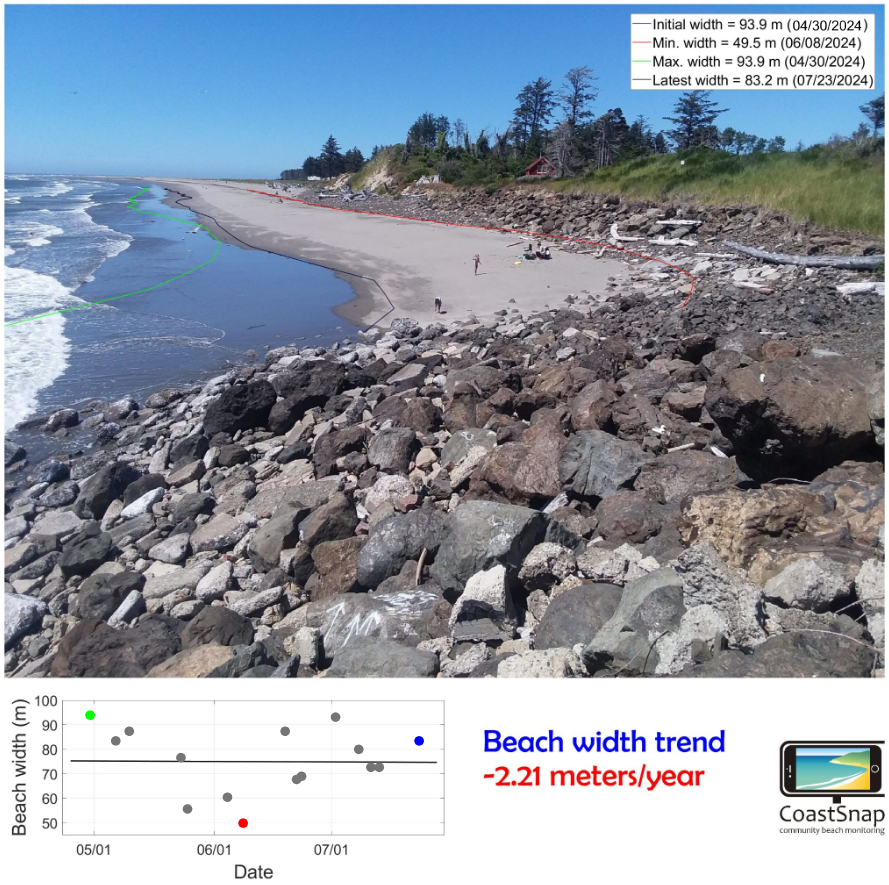 [Speaker Notes: compared all of the photos, showed that the average change in beach width was a loss of 2.21 meters - this may not be super accurate because we need more photos!
compared the change of photos within the same tidal range
only ⅓ of images are usable: horizontal images and images with no visible waterline cannot be used]
What’s next?
Co-designing final products for EarthLab pilot project
Data visualizations (plots, timelapse videos, infographics) combined with focus group discussion themes and quotes
Community art inspired by the data and focus group quotes
Others TBD

WA Sea Grant project begins
Informed by everything we’ve learned through the pilot project
Scoping new locations to Steely Van and Petite Marguerite based on community suggestions and feasibility
Feasibility Consideration:
Raw and Rectified side-by-side
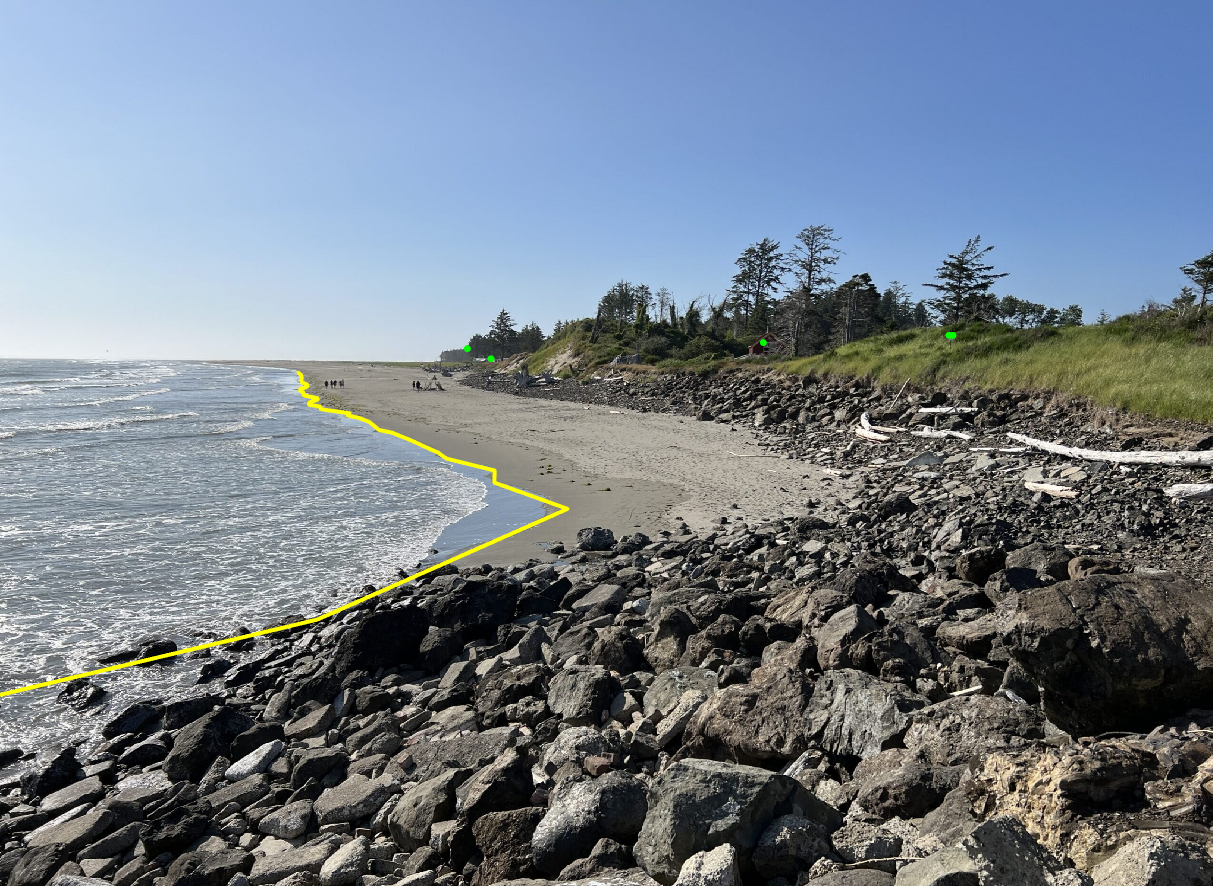 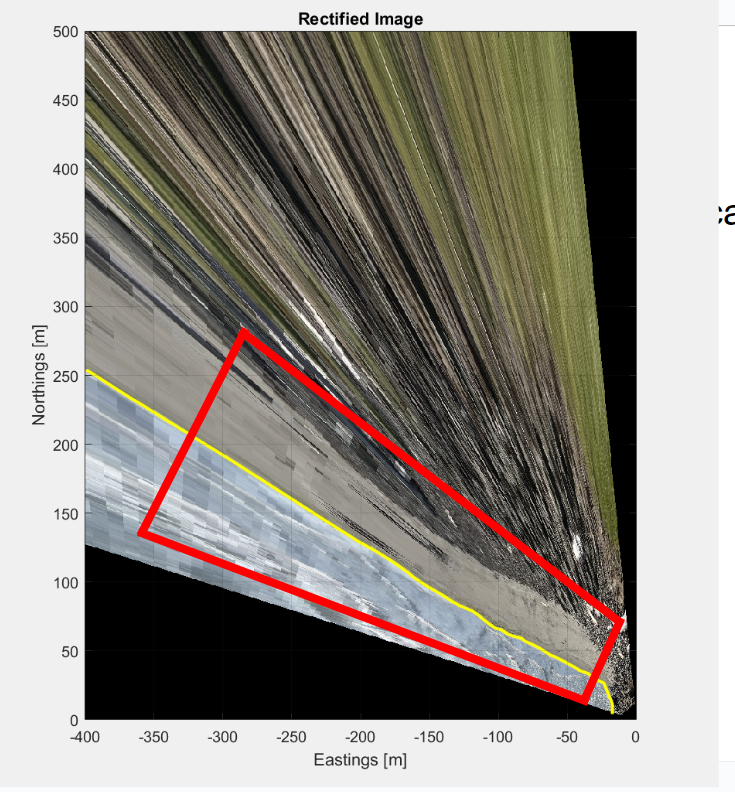 Trade offs between elevation and alongshore resolution
[Speaker Notes: Annotated images to show what part of the shoreline we map
Trade off of elevation and alongshore resolution (what we can map accurately)]
Future site ideas (suggested by community)
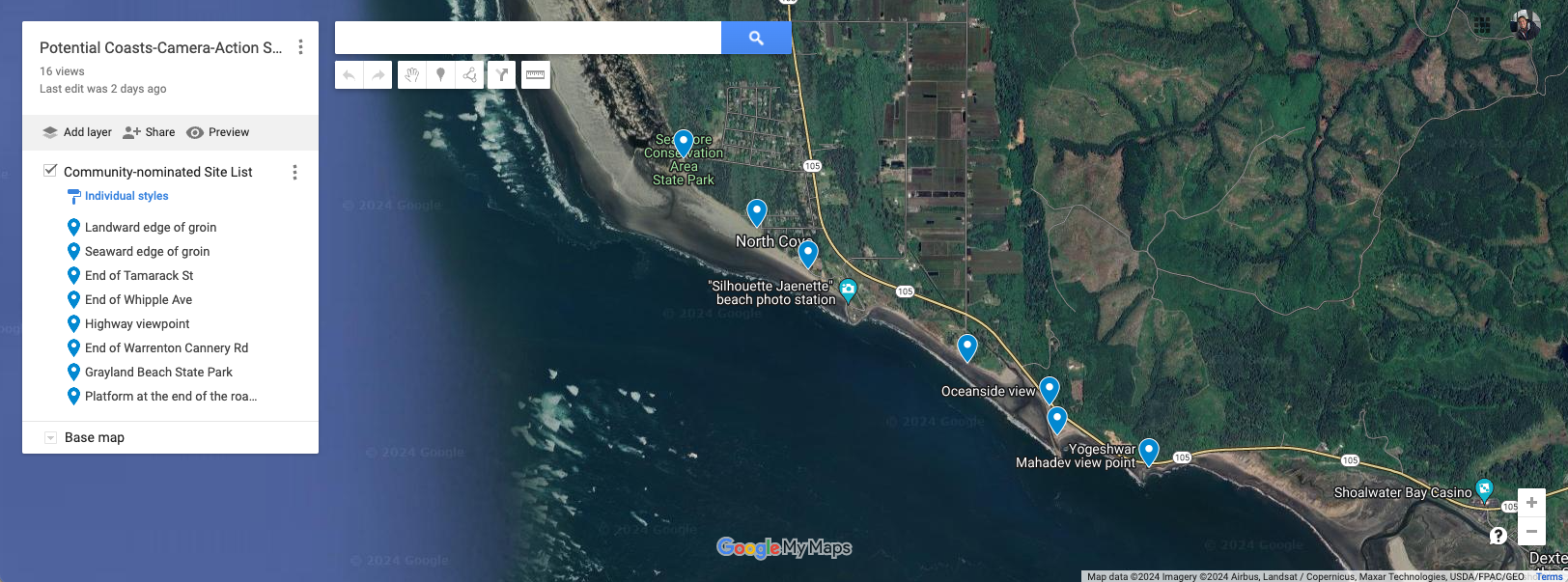 We need to discuss site options with: WSDOT, WDFW, Parks Service, others?
[Speaker Notes: ask Roxanne what icons mean]
Please keep submitting beach photos:
Participation Statistics
Please keep submitting beach photos:
Tips & Tricks
Hold your phone horizontally

Make sure you can see the water line in your photo

Do not zoom in or use wide angle

Submit photos at both stations (short walk)
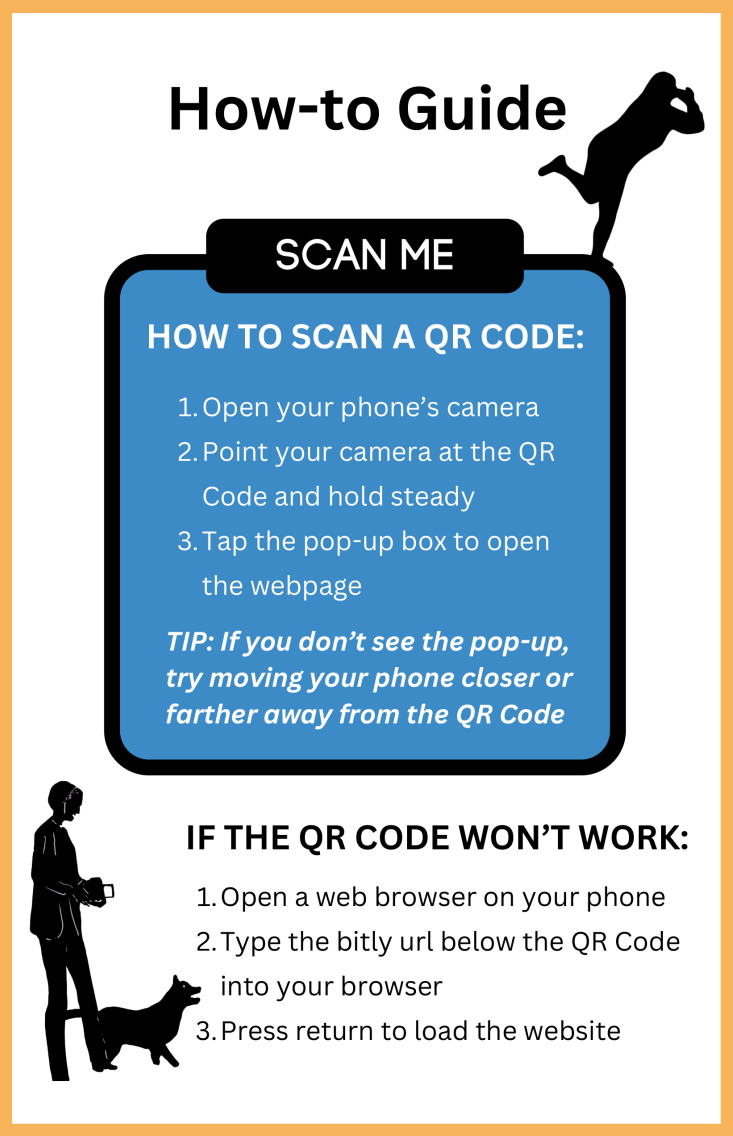 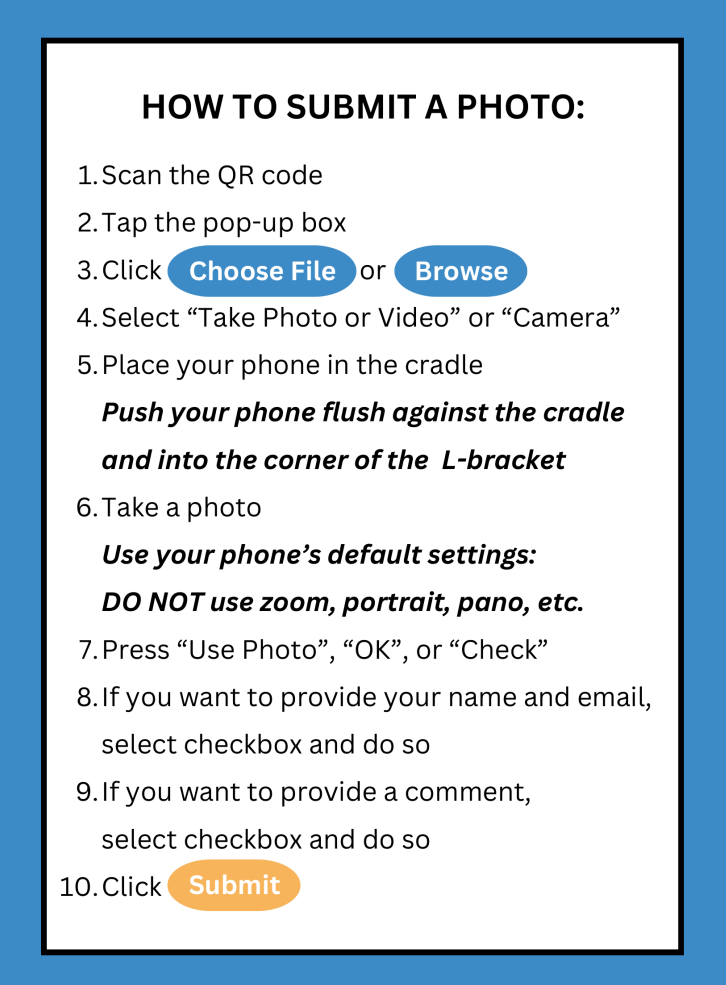 Hoping to embed youtube tutorial video here, instead of these!
Questions?
Primary contacts:

Roxanne Carini (UW) - rjcarini@uw.edu

Connie Allen (Wash Away No More) - callen3@mail.com 

Ashley Moore (UW) – amoore10@uw.edu